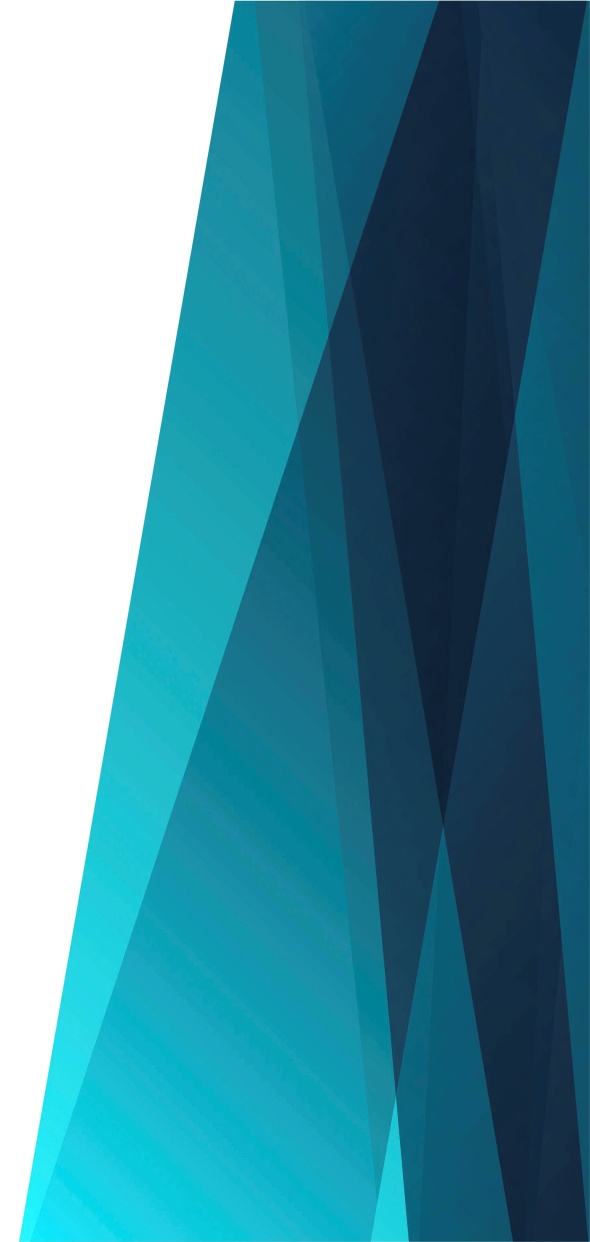 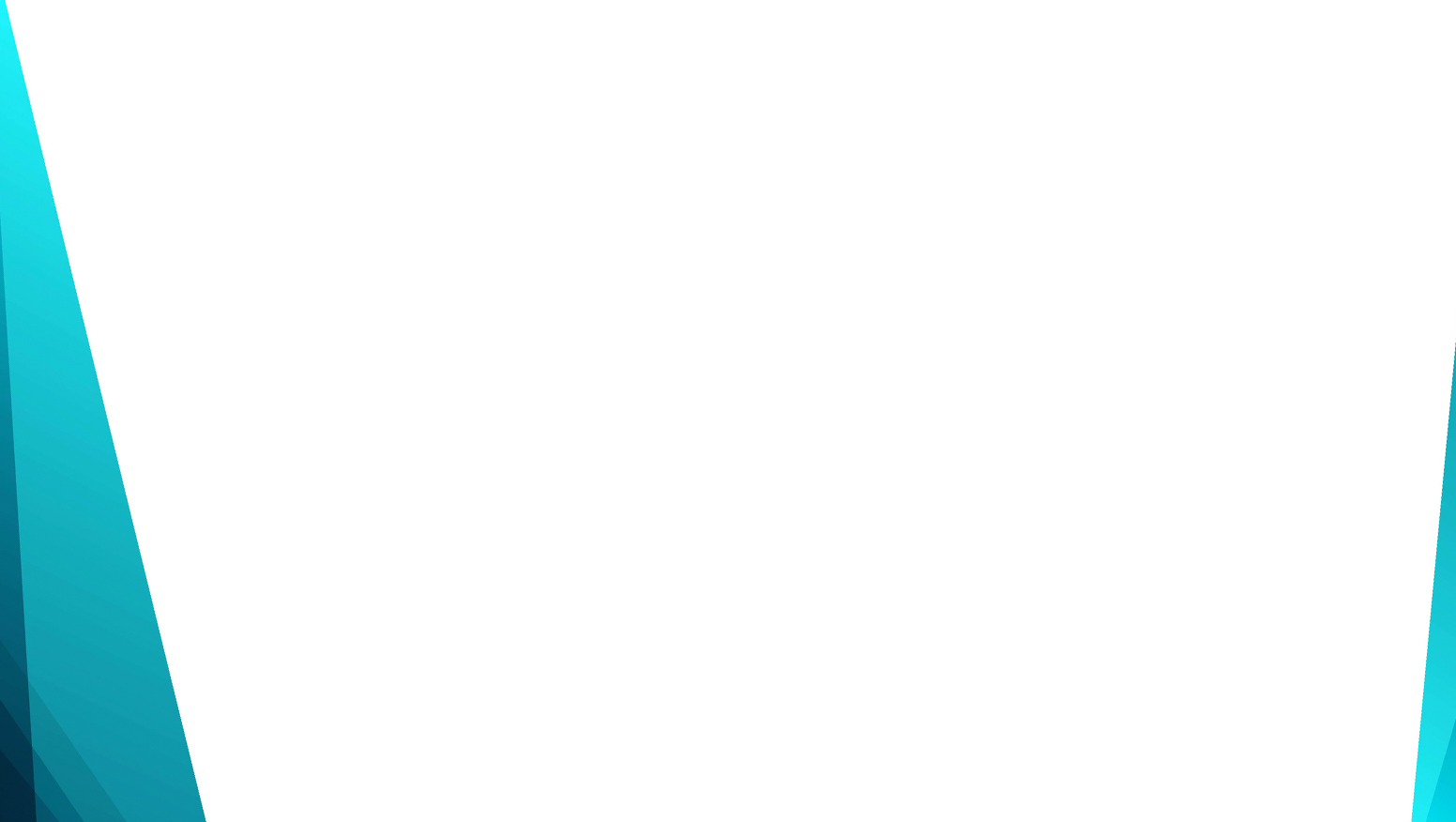 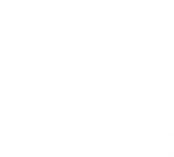 Большая звезда 
на небе взошла
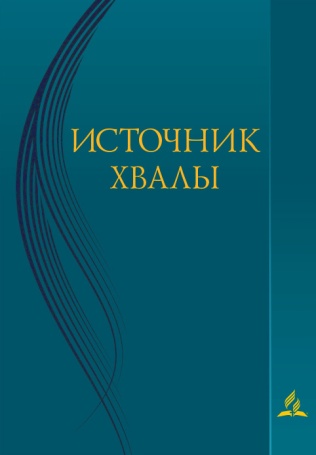 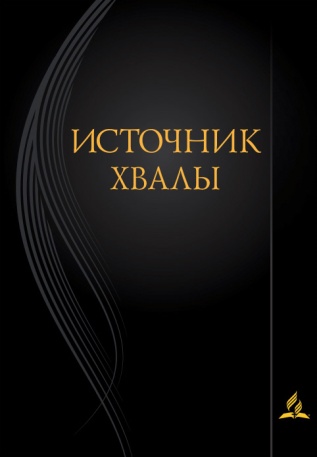 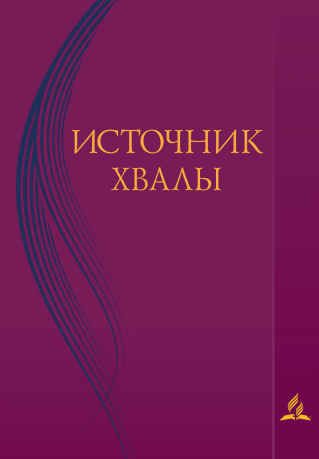 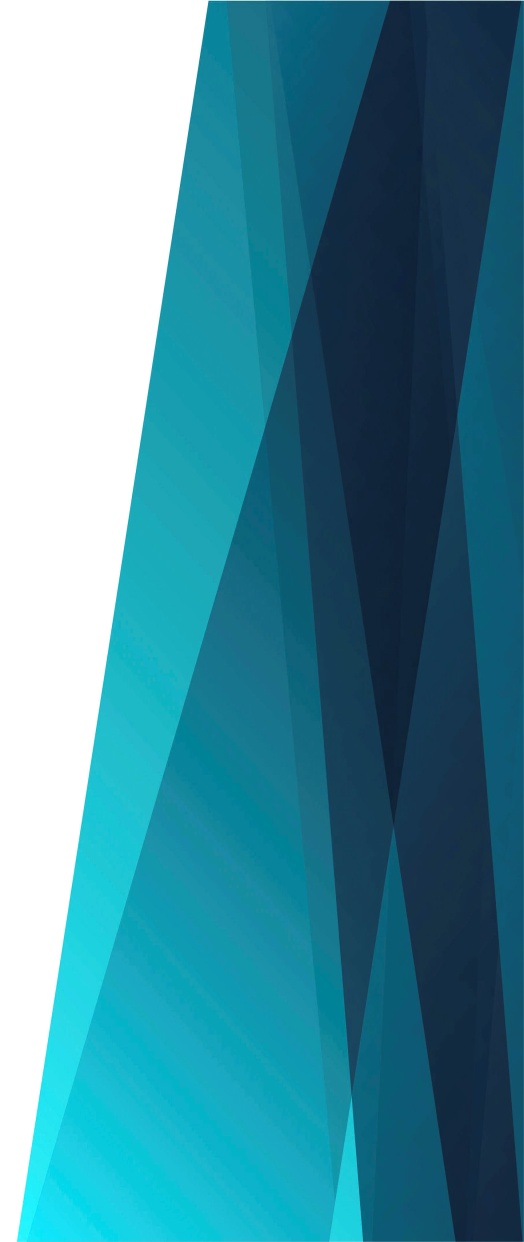 Большая звезда 
На небе взошла
И радостный свет 
Во тьму пролила;
	Она мудрецов 
	С Востока вела
	И к яслям их 
	В Вифлеем привела.
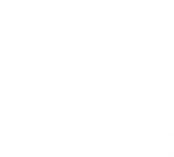 Припев:

На небесах горит звезда,
Для всех она там зажжена.
	Ведёт тебя, ведёт меня
	В греховной тьме
	Звезда Христа.
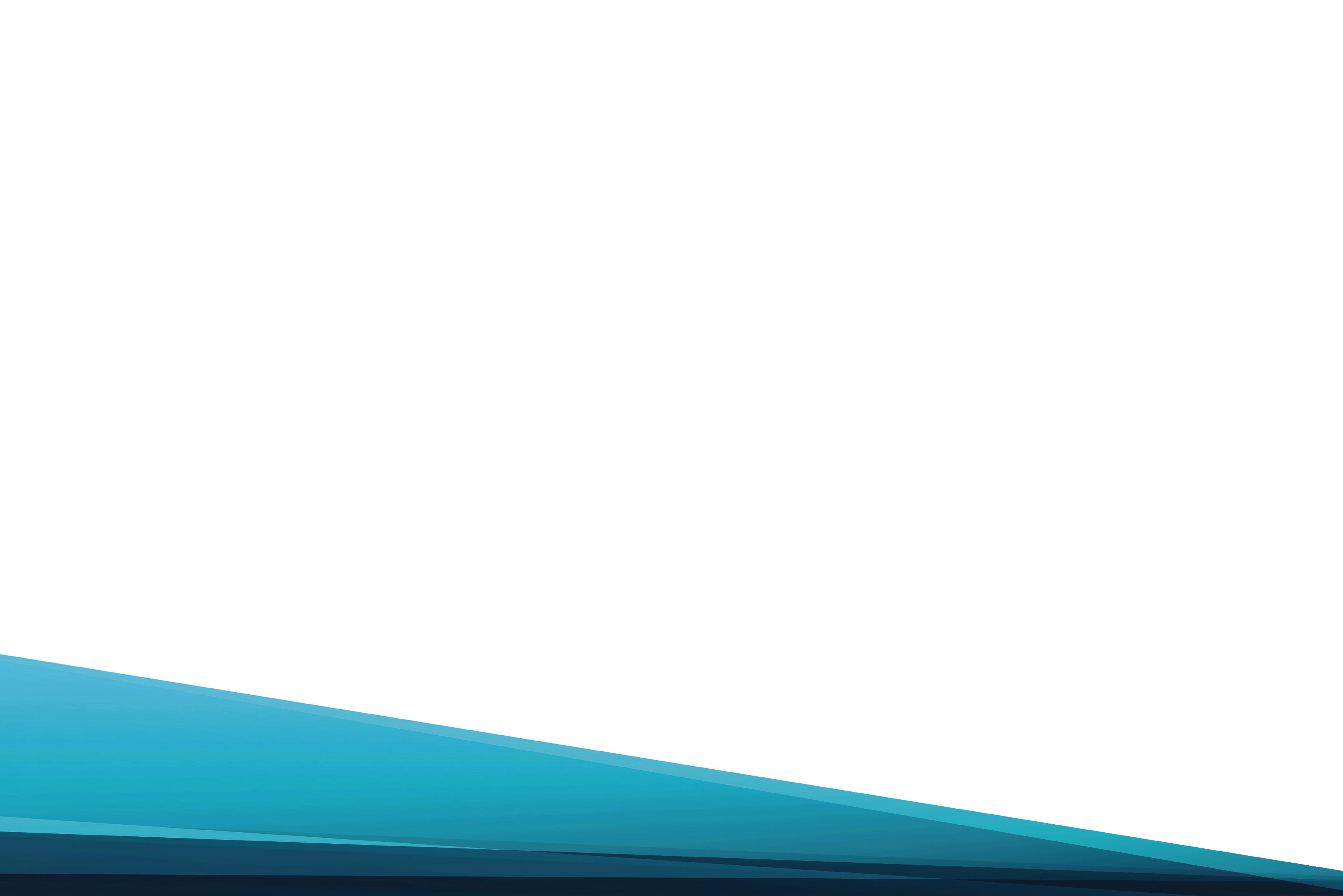 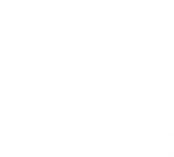 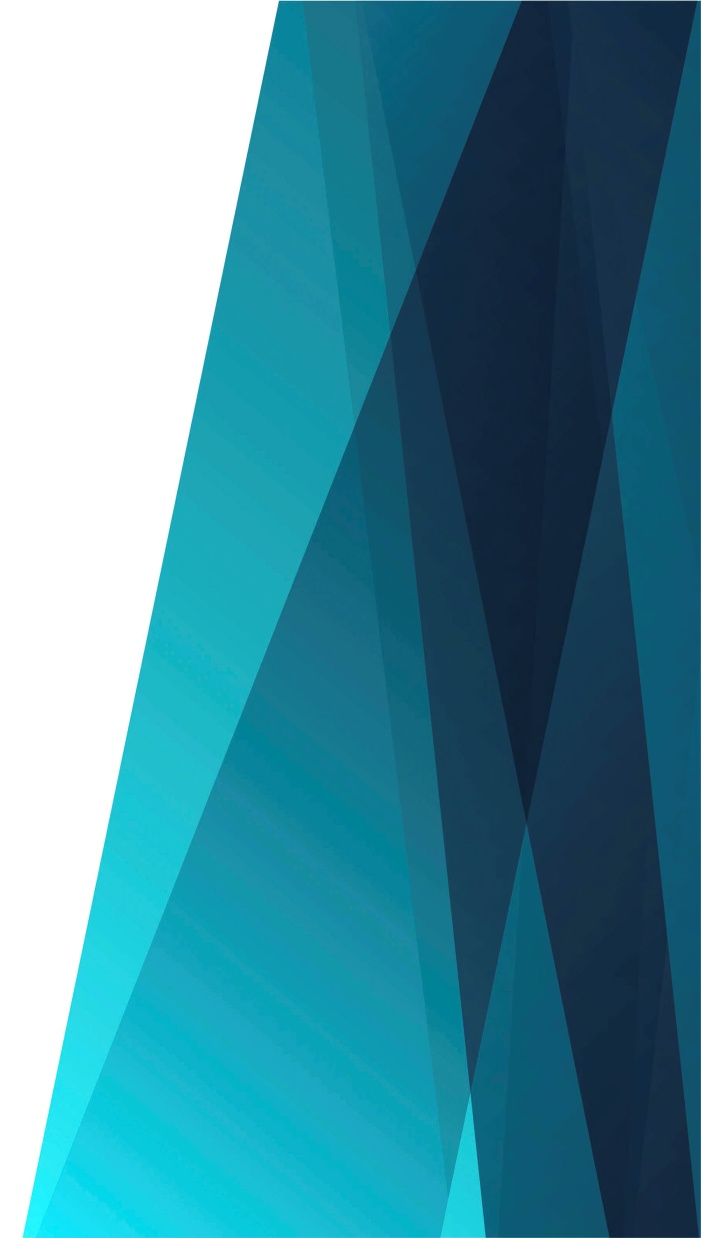 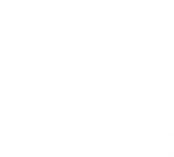 Поверили мудрецы
В ту звезду –
Она приведёт
Их ко Христу,
Она им видна издалека,
Христос –
Их светлая звезда.
Припев:

На небесах горит звезда,
Для всех она там зажжена.
	Ведёт тебя, ведёт меня
	В греховной тьме
	Звезда Христа.
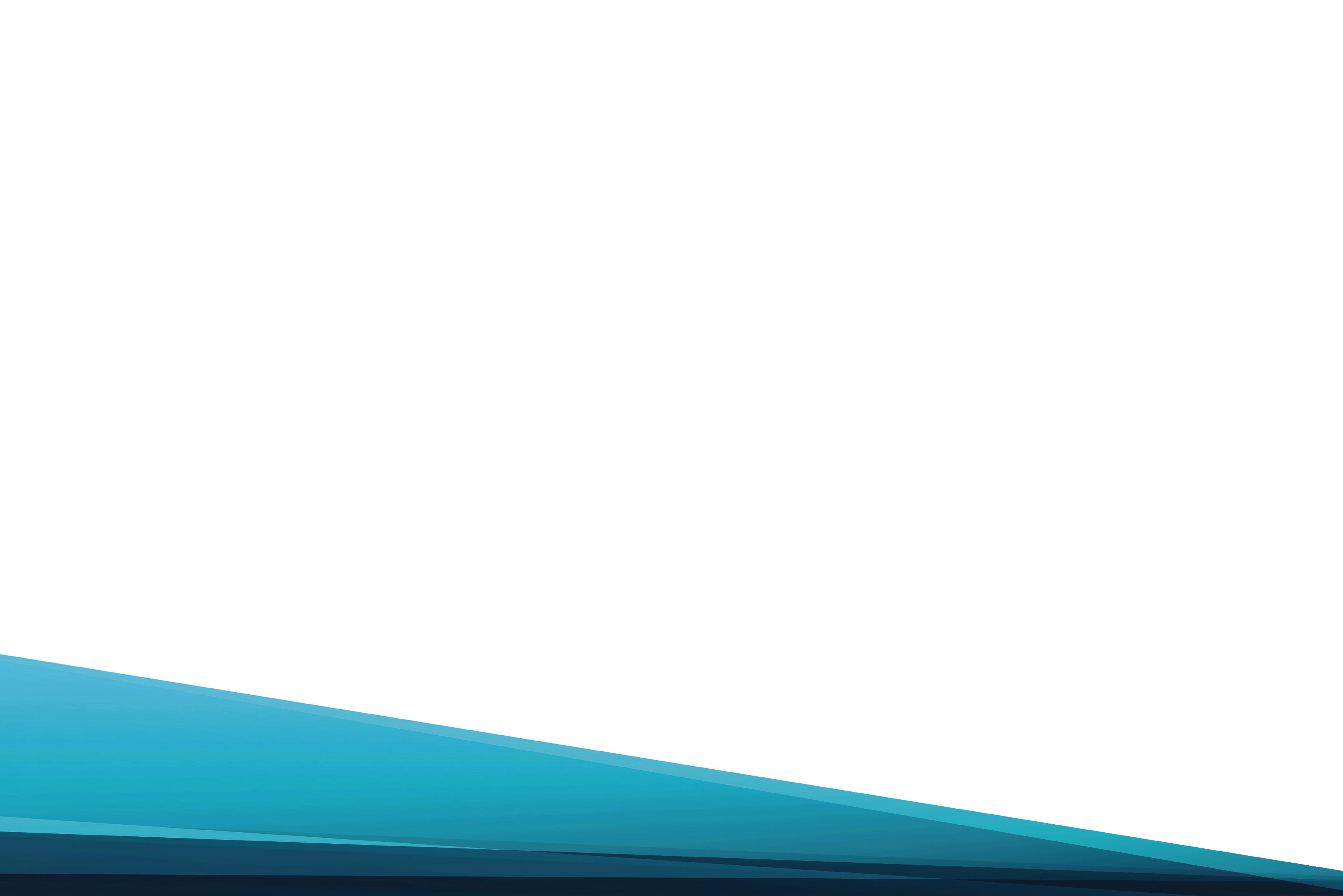 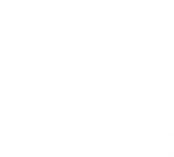 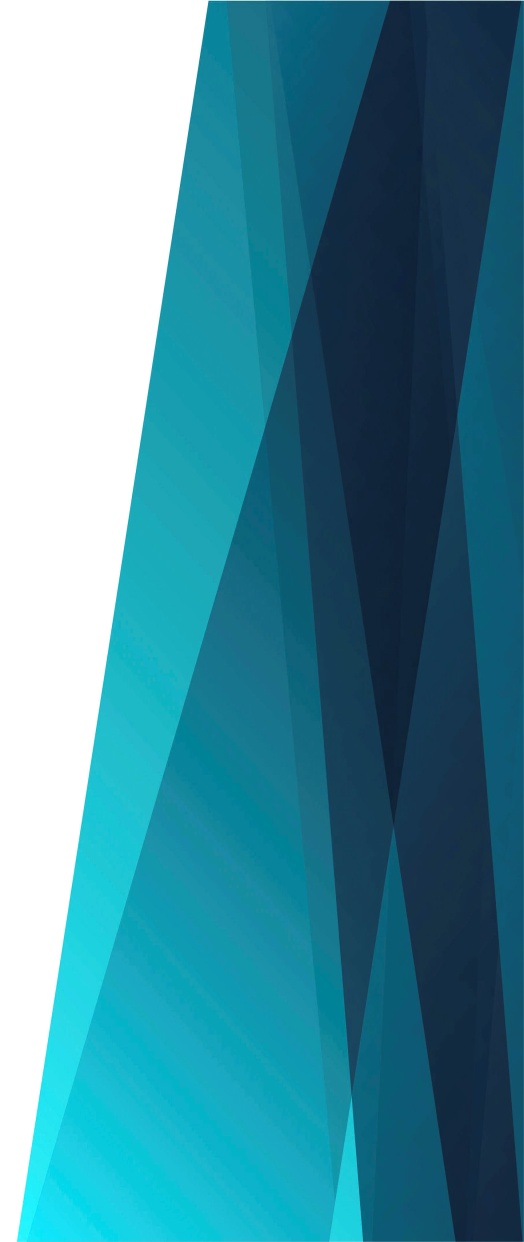 Пойдём за звездой,
Как шли мудрецы,
Нас в чудный тот свет,
Господь, веди;
Веди нас из тьмы 
Прямым путём
В Твой вечный свет,
В Отцовский дом.
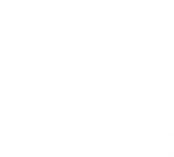 Припев:

На небесах горит звезда,
Для всех она там зажжена.
	Ведёт тебя, ведёт меня
	В греховной тьме
	Звезда Христа.
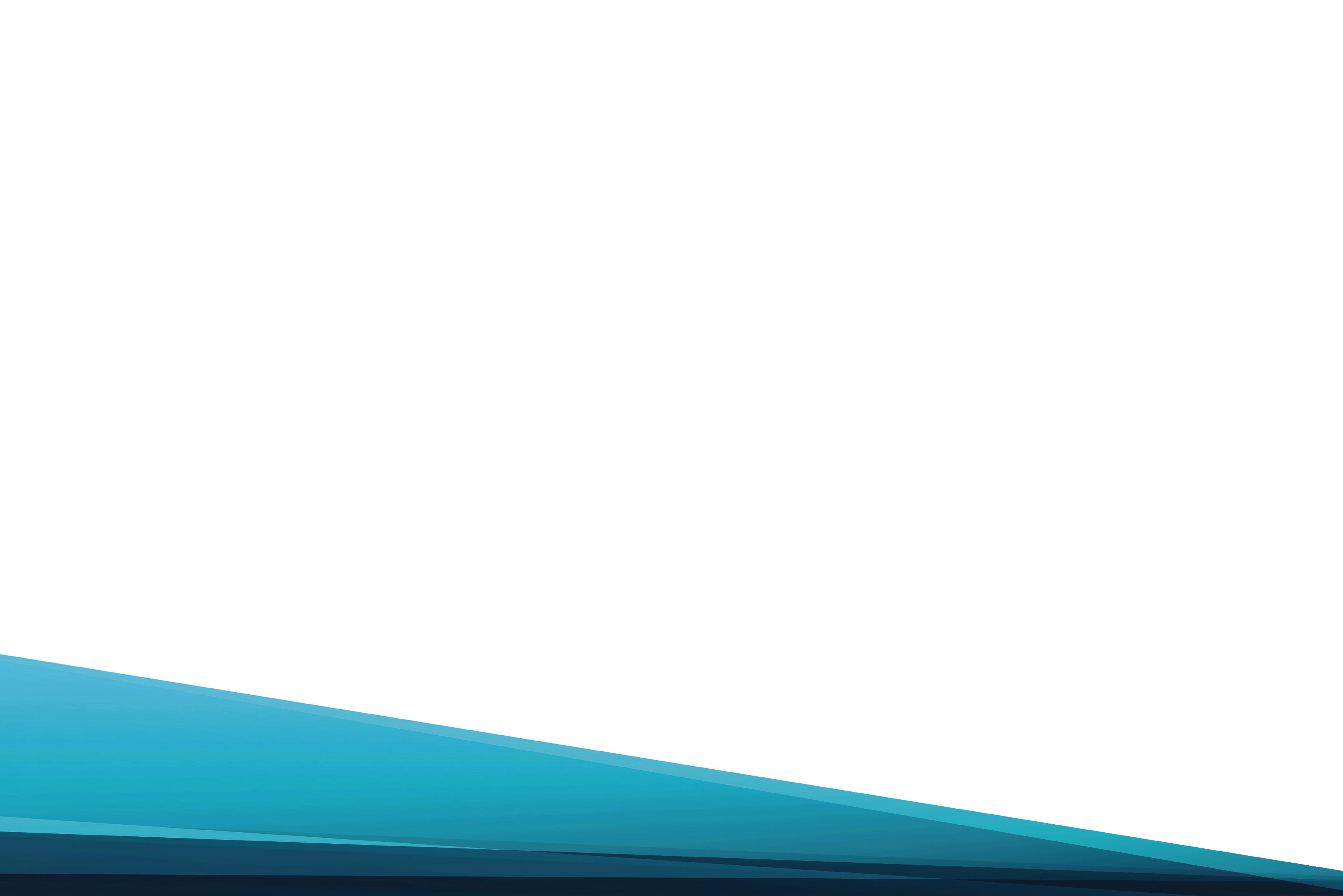 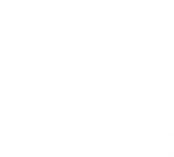